Discover Maritime History: Historiography and Traditional Methods
LESSON OBJECTIVES: -	Be able to explain what “historiography” means-	Identify key types of primary sources- Understand the benefits and pitfalls of different types of primary sources
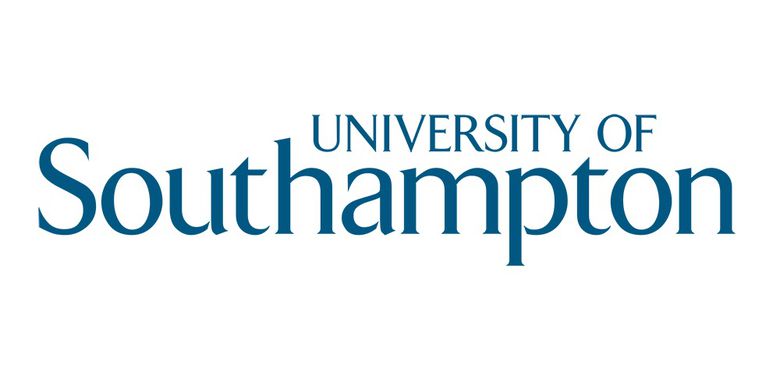 HISTORIOGRAPHY:

“The study of the way history has been and is written – the history of historical writing"
What is a “primary source”?
What is a “primary source”?

A primary source is a document or artefact created during the time period you are examining
What is a “primary source”?

A primary source is a document or artefact created during the time period you are examining

- A primary source provides a first hand account about a historical topic
What is a “primary source”?

A primary source is a document or artefact created during the time period you are examining

- A primary source provides a first hand account about a historical topic

A primary source is not a historian’s interpretation of a historical topic
Types of primary source
Written - official
Visual/ audible /tangible
Written - personal
Written - literary
Types of primary source
Written - official
Visual/ audible /tangible
Photographs 
Audio recordings and oral histories
Video recordings
Artefacts such as pottery, furniture, personal possessions
Paintings
Clothing, costumes
Government publications
Civic records such as house deeds, tax records, records of civic organisations, groups or companies
Government speeches
Public opinion polls
Newspapers, magazines
Written - personal
Written - literary
Films
Books
Television shows
Websites
Social media
Diaries
Autobiographies
Journals
Letters
Scrapbooks
Primary sources in English maritime history…
1. Records of the High Court Admiralty
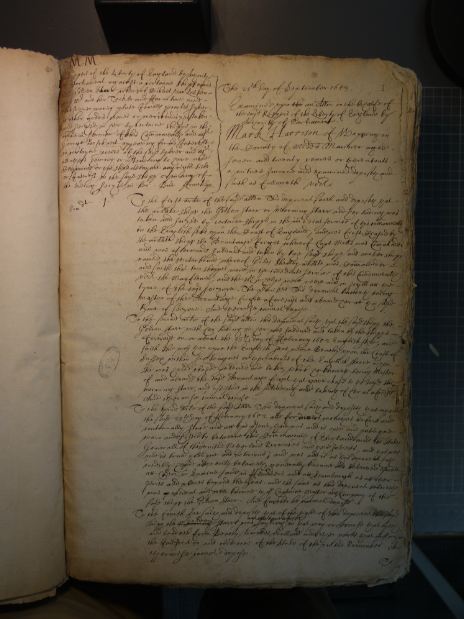 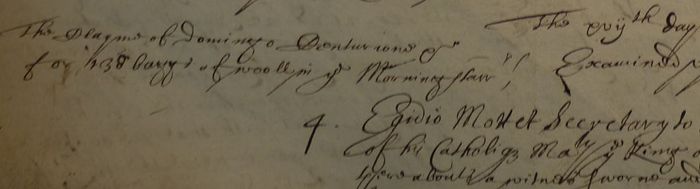 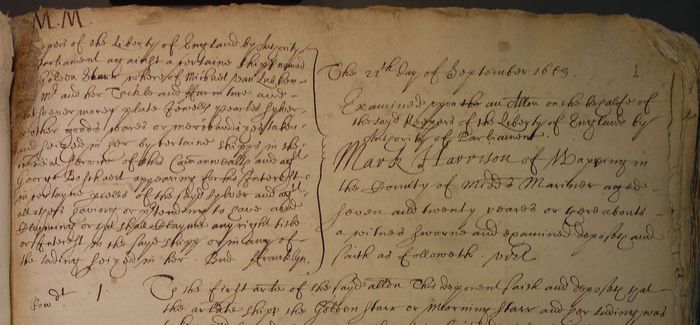 Photo credit: www.marinelives.org/wiki/MarineLives
2. Customs records
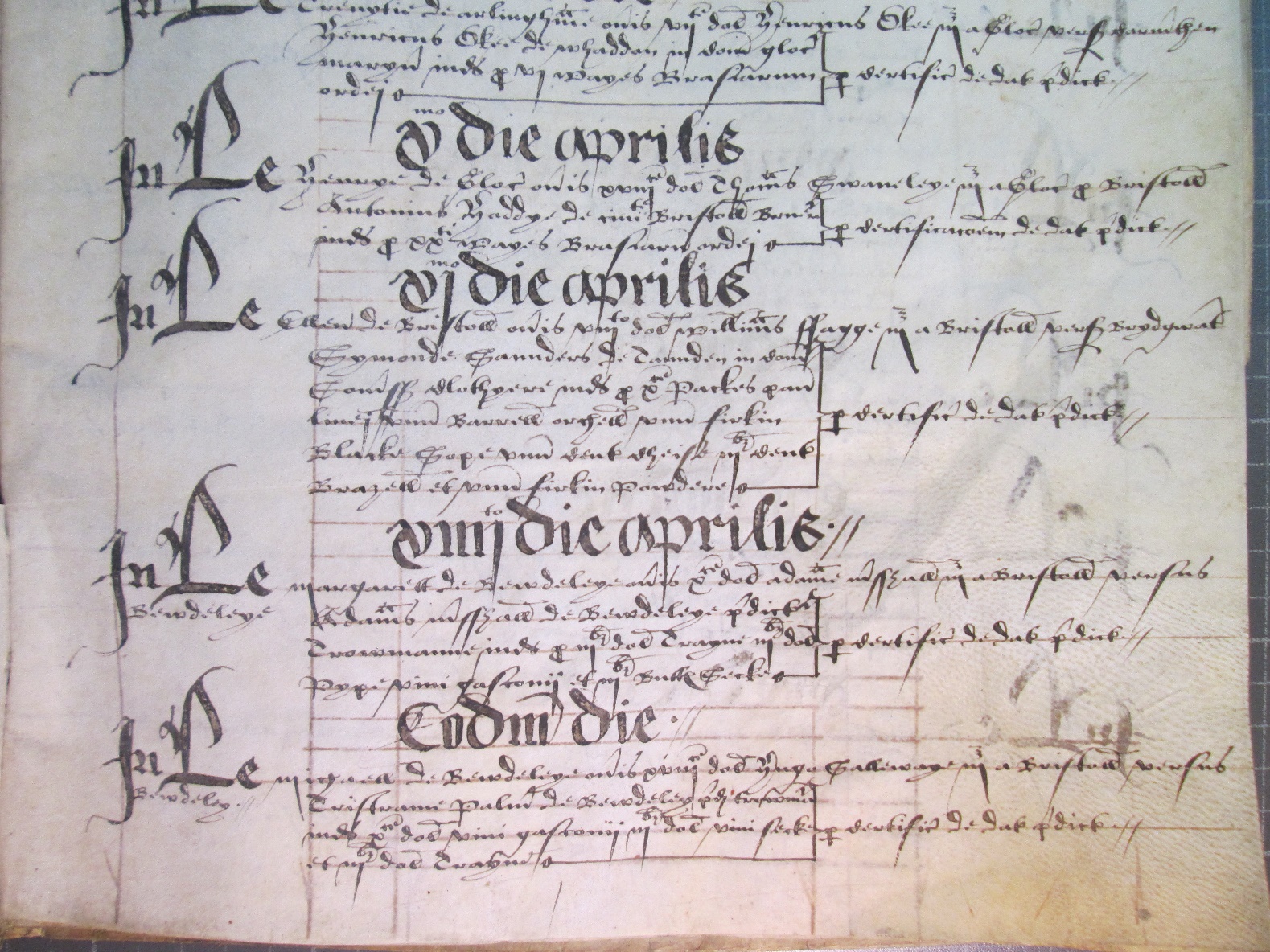 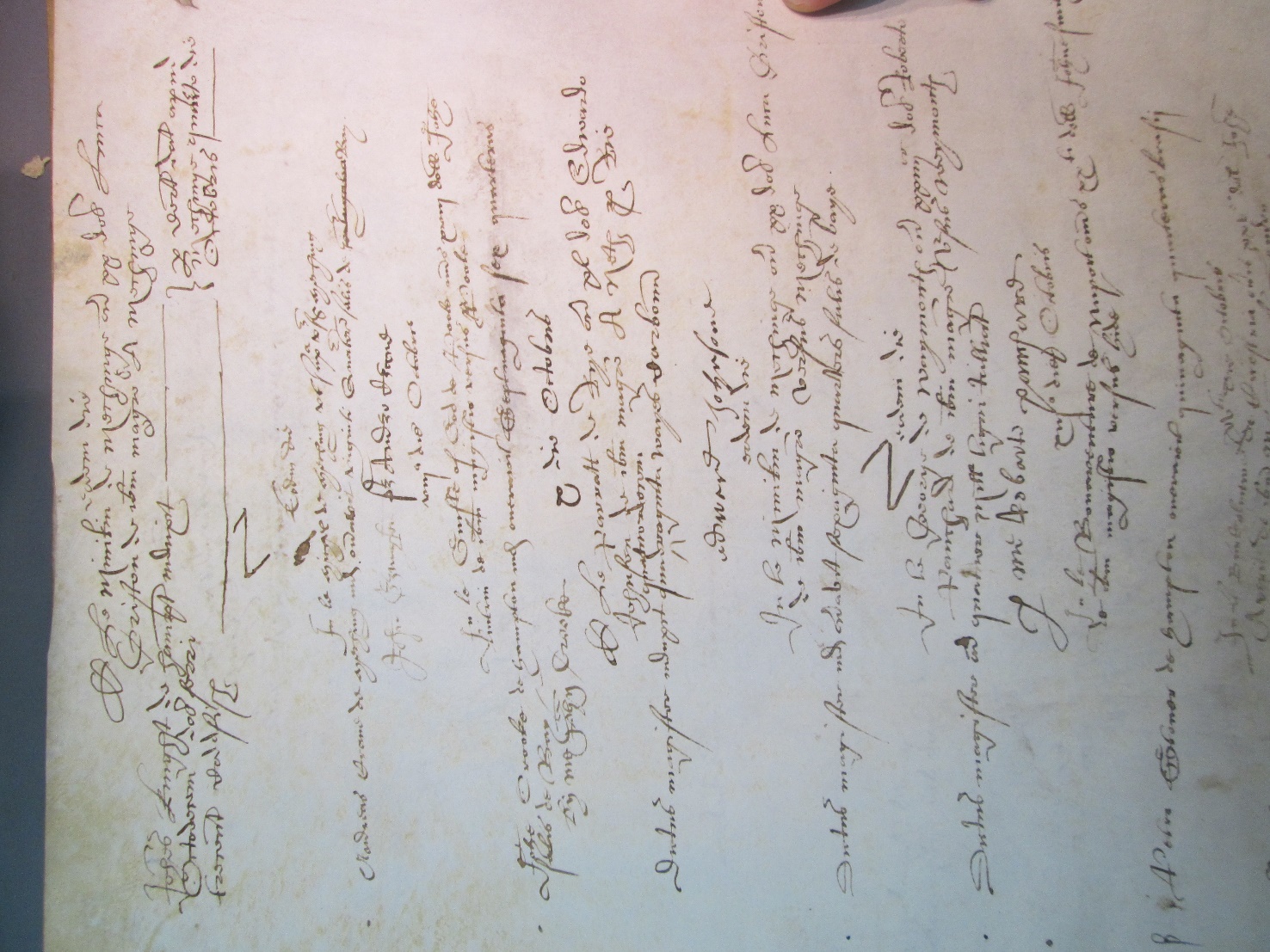 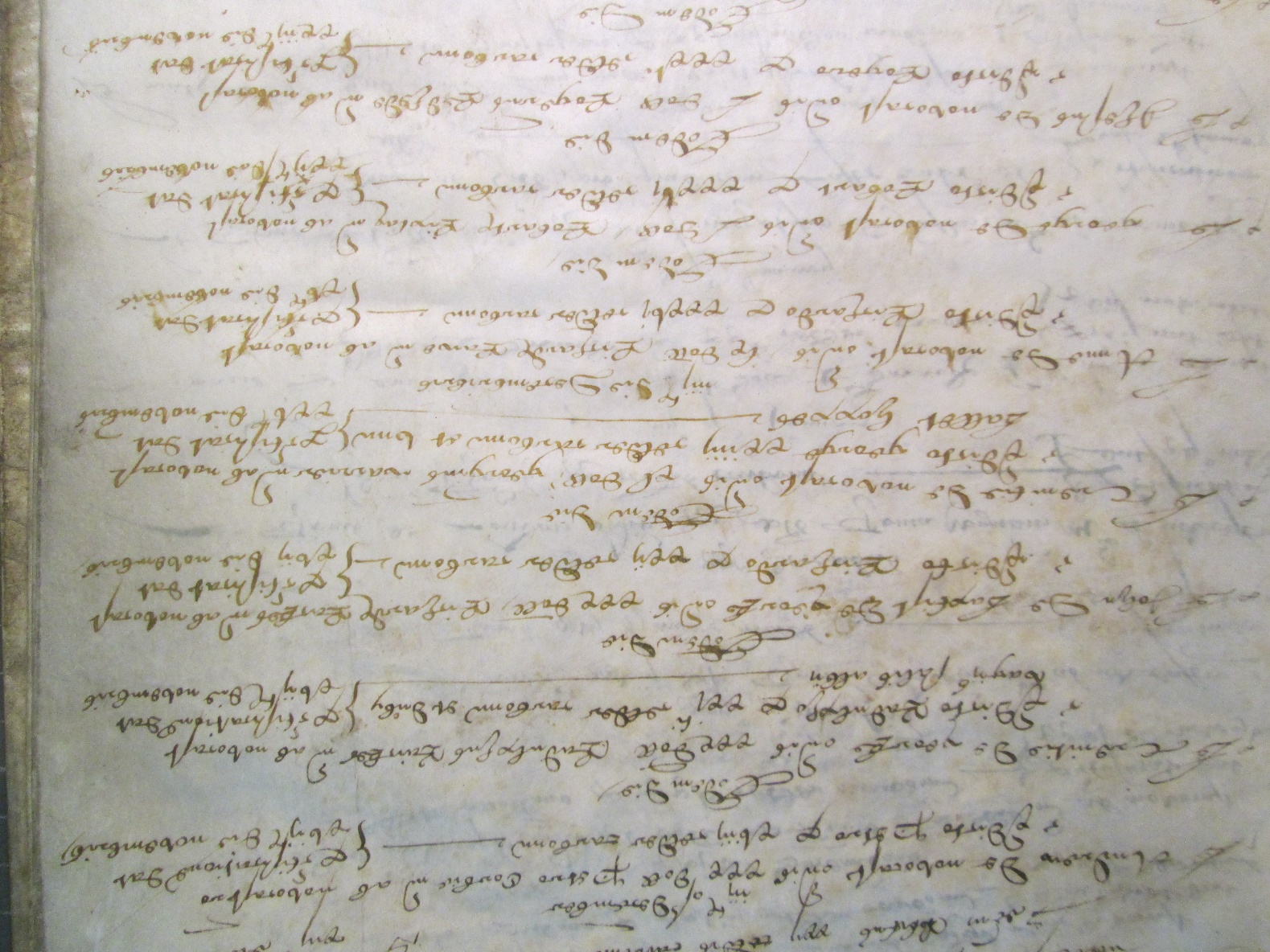 Photo credit: www.medievalandtudorships.org
3. Works of Richard Hakluyt
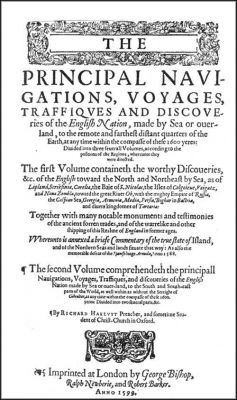 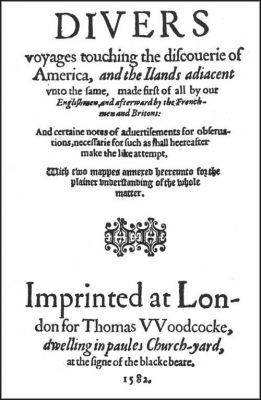 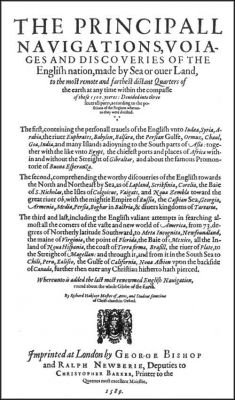 Photo credit: www.hakluyt.com
Activity: 

On your hand out, note what might be good and bad about these sources in terms of what they can tell us about English maritime history. 


Hint: Think about what details they do contain, what details they are lacking, and think about the practical concerns of working with documents like this.
1. Records of the High Court Admiralty
PROS

Very detailed, contain lots of information about life at sea, how seafaring was undertaken, culture on ships, commercial trends etc.

Can see how seafarers settled disputes and the role of the government in ensuring lawful seafaring
CONS

Very difficult to work with – difficult to read, very long and descriptive, very time consuming! 

Therefore, can only realistically sample small sections

Only see the disputes, not normal activity, so limited to rare occasions when disputes were bad enough to refer to the HCA
2. Customs records
PROS

Contain very detailed information about commercial activity, ships used, men involved in maritime trade, taxes paid, inner-workings of maritime commerce

Should include details of all voyages undertaken and therefore provide a full image of trade
CONS

Recorded all trade across whole country = literally millions of individual voyages recorded = very time consuming

Therefore usually only a small sample can be used

Could be open to manipulation by corrupt officials and so do not include smuggled goods
3. Works of Richard Hakluyt
PROS

Provide more details of life on board vessels than the other sources, including first-hand experiences (generally more social than commercial in nature) 

Provide us information about the political environment and political disputes involving seafaring 

Printed so easy to work with
CONS

Written to be entertaining/interesting = could have exaggerated or misrepresented stories of merchants and explorers

He had a clear political agenda – he wanted the authorities to read his works and implement his policies – therefore skewed towards his ideas and beliefs, not necessarily 100% truthful
Next week: modern technology and history
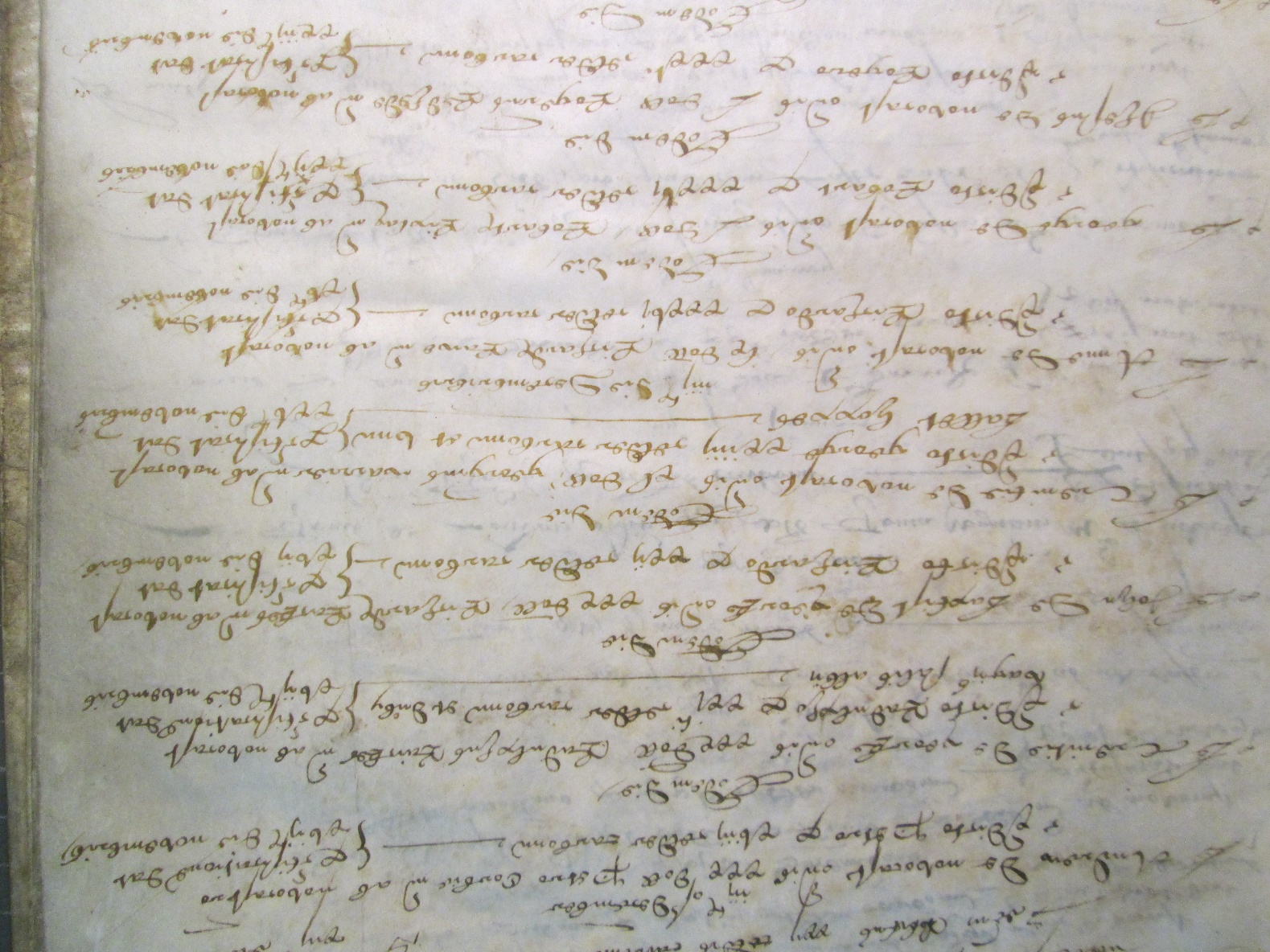 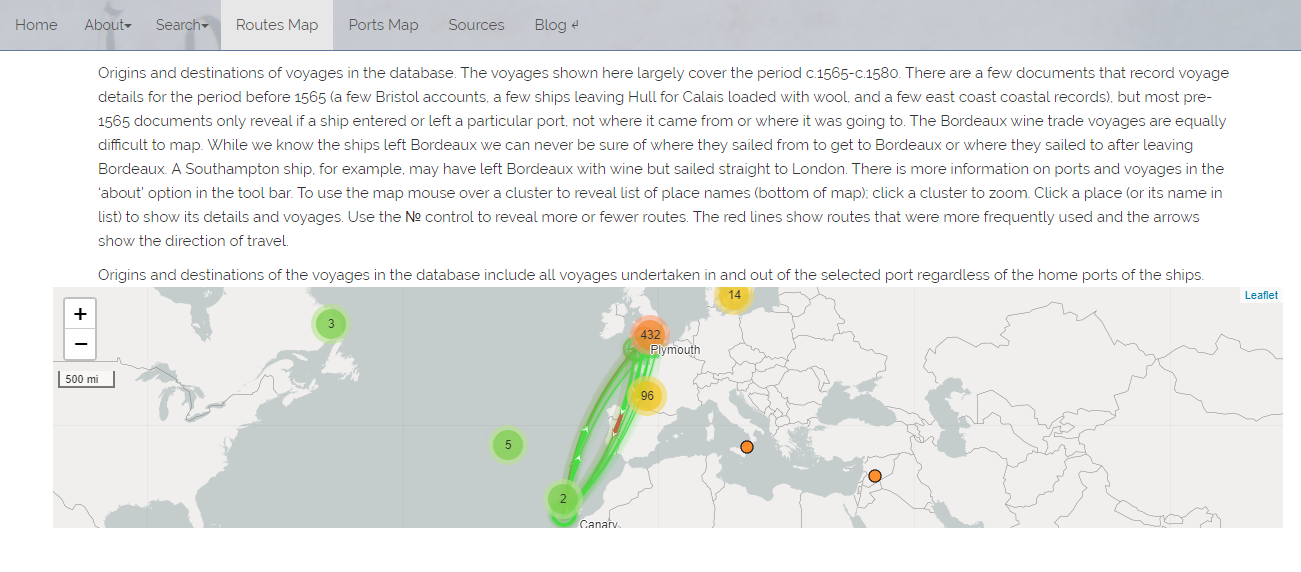